Social Media Communication Channelsfor Bridge
Dr Sam Knox
Overview
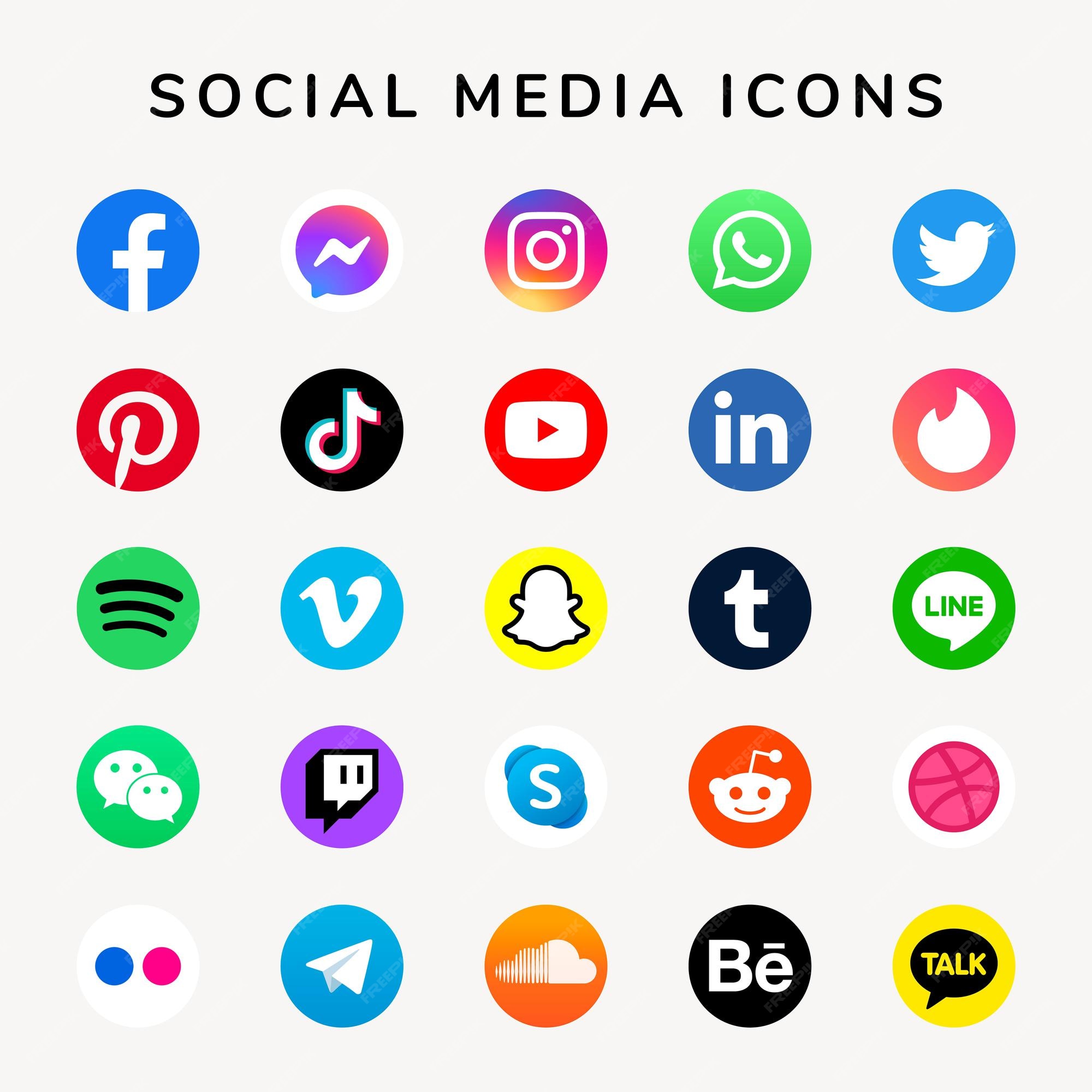 Demographics of social media
Pros/Cons of different platforms
2
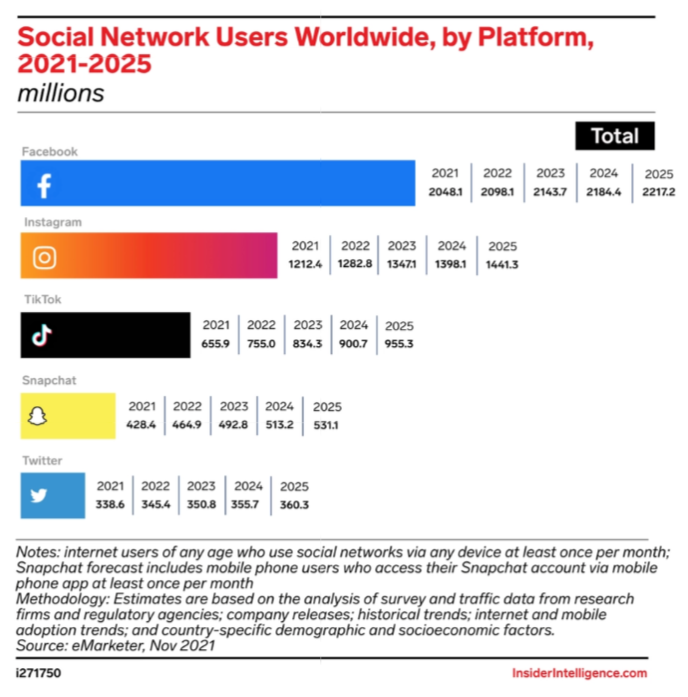 3
Instagram
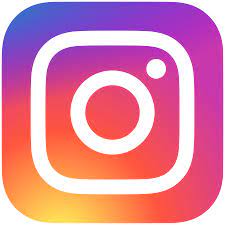 Facebook
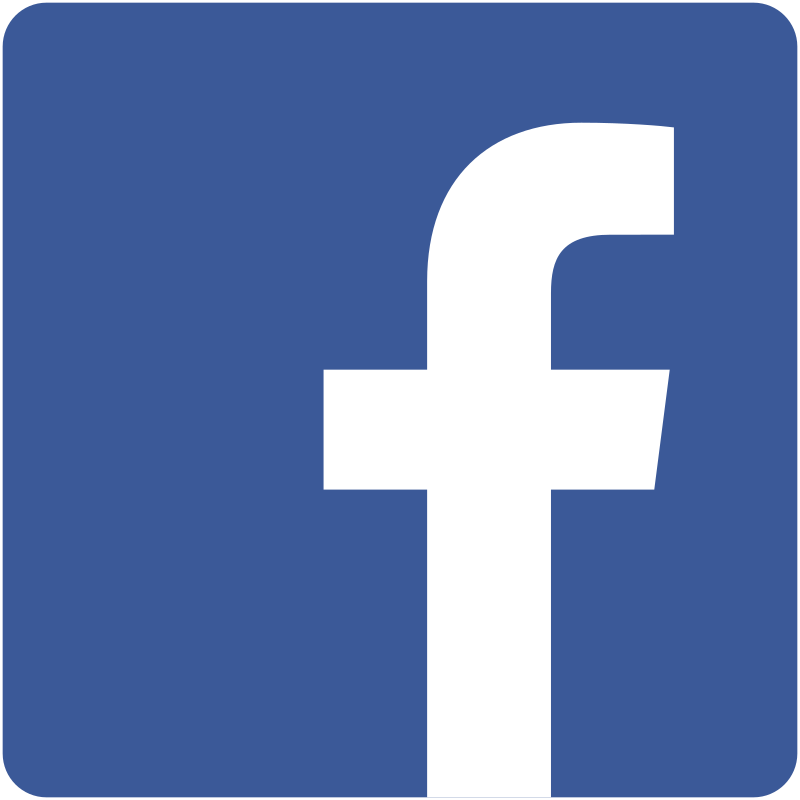 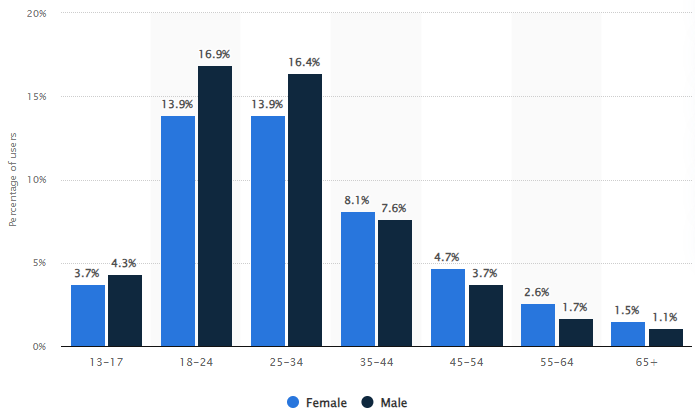 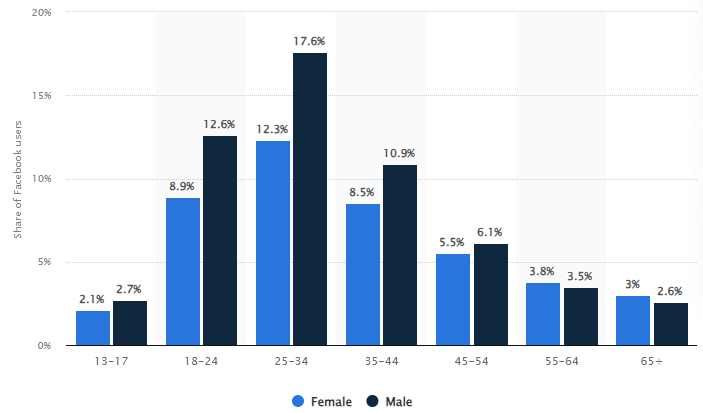 Distribution of Instagram/Facebook users worldwide as of January 2023, by age and gender (Statistica, 2023)
4
Instagram
Number of monthly active users: 1.35 billion
Largest age group: 18-24 (30.8%)
Time spent per day: 30.1 minutes
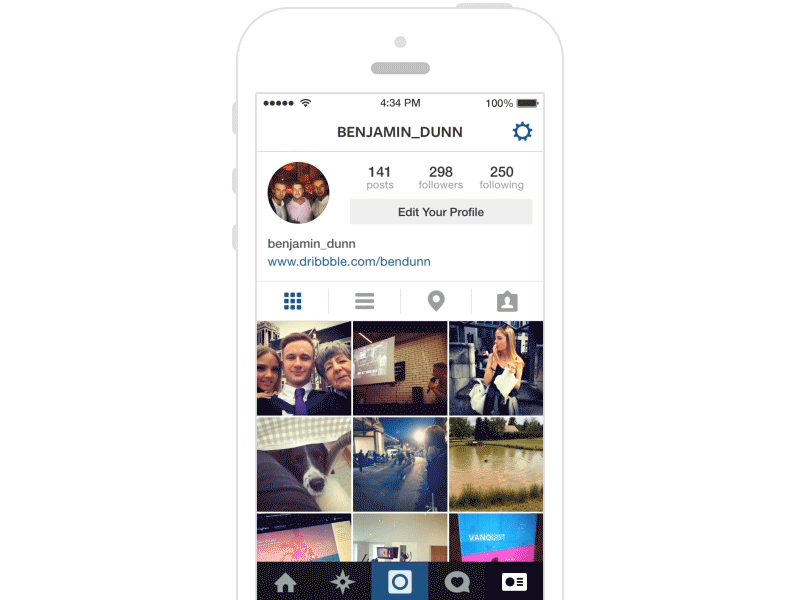 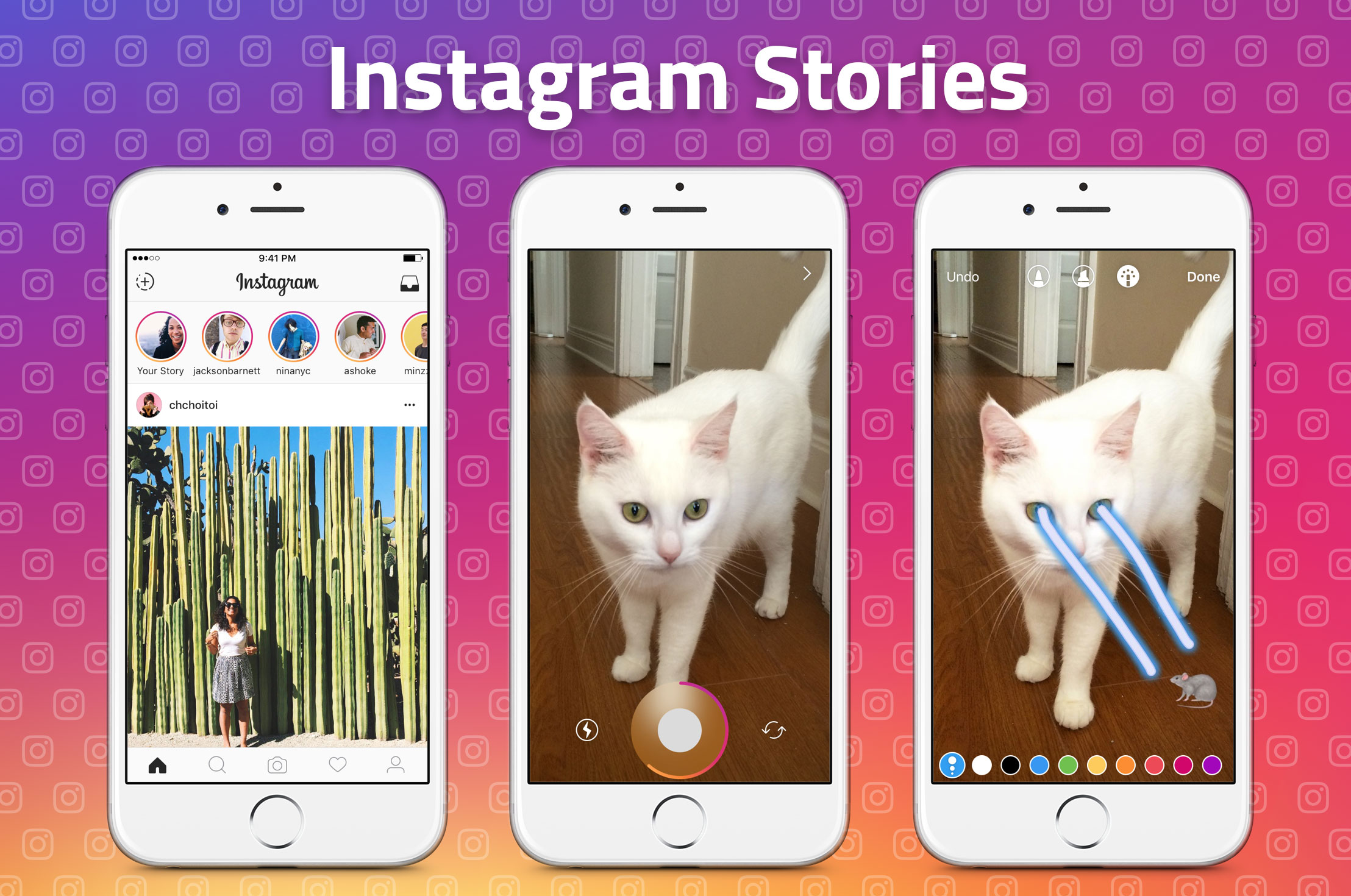 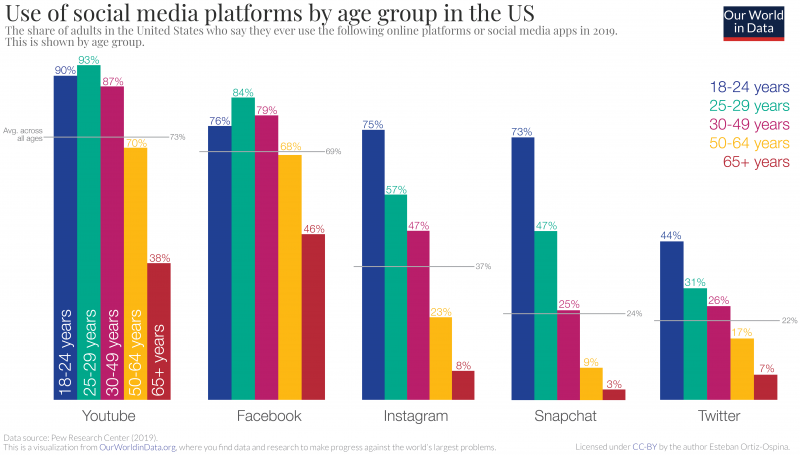 6
YouTube Videos
OBS Studio for recording

iMovie for Video Editing on a Mac

Clipchamp for Video Editing on a Windows

DaVinci Resolve for professional level editing
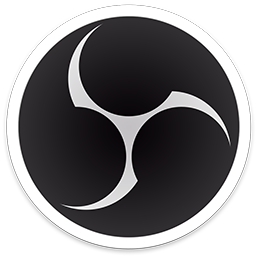 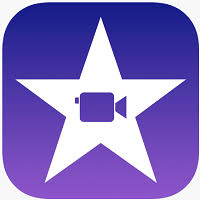 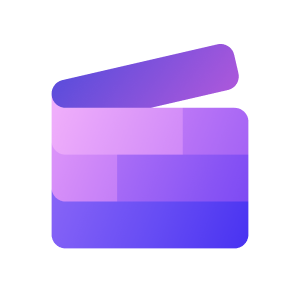 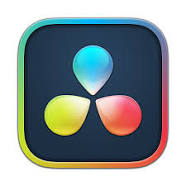 7
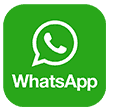 3.2 Billion Users
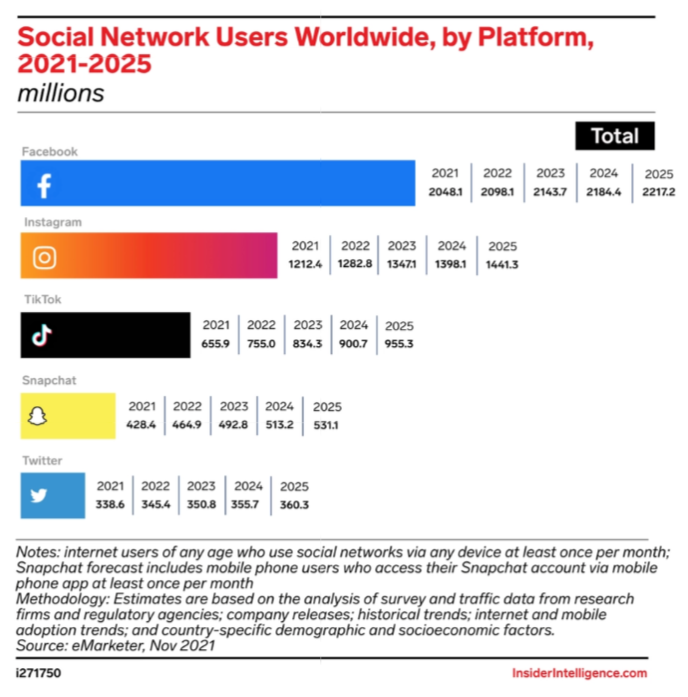 8
WhatsApp Channels
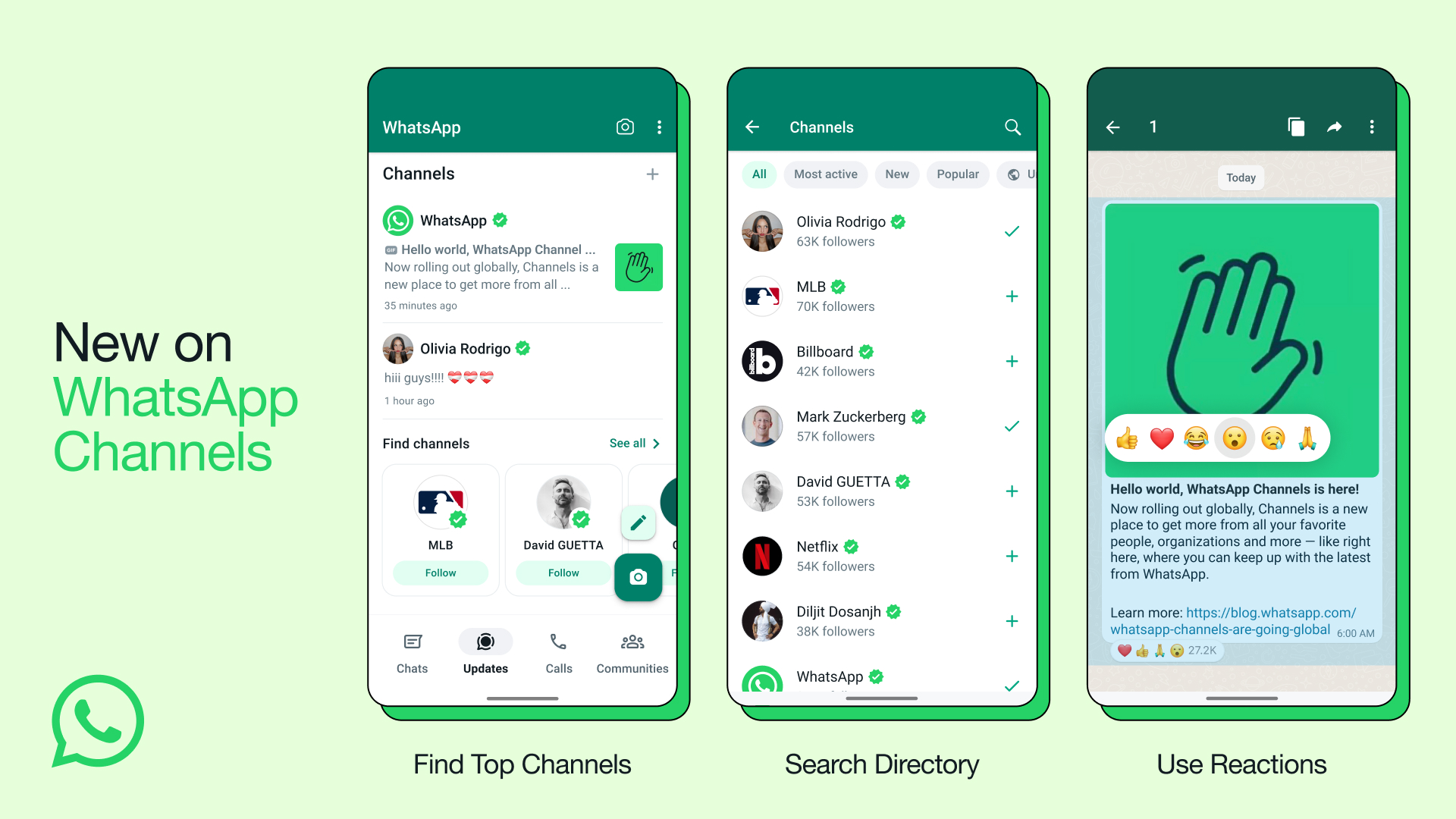 9
Nextdoor
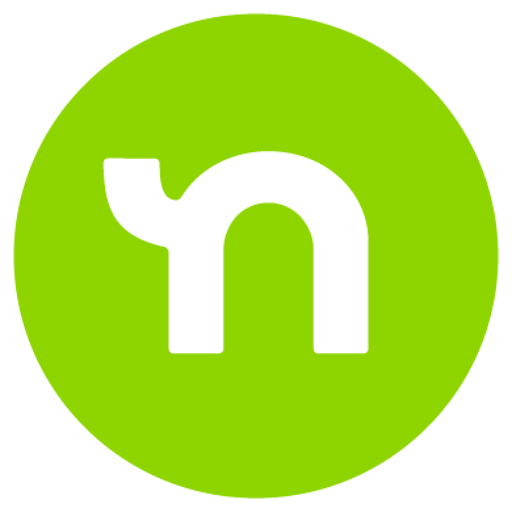 Connecting neighborhoods
Great for meeting people locally
Closing Remarks
Facebook still a great way to reach many people
Instagram for younger audiences
YouTube for more engaging content
WhatsApp to get messages to everyone easily
Nextdoor for meeting locals
11
12
Thank you
Dr Sam Knox